Online Learning
Common Core 3.0
Field Activities
Classroom Skill Building
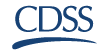 1
[Speaker Notes: Sample: 2 second animated, branded Core 3.0 eLearning intro (can have simple sound effect)]
Transition PracticeVersion 3.3 | 2017
2
Overview of the Day
Welcome 
Review of the Agenda
Learning Objectives
3
Group Agreements
Be collaborative
Ask lots of questions – let us know what you think
Be open to trying new things
Be willing to make mistakes
Maintain confidentiality
Be responsible for your own learning
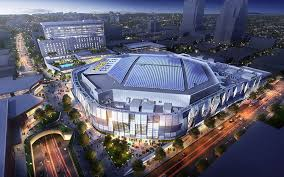 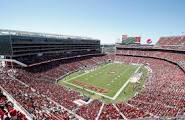 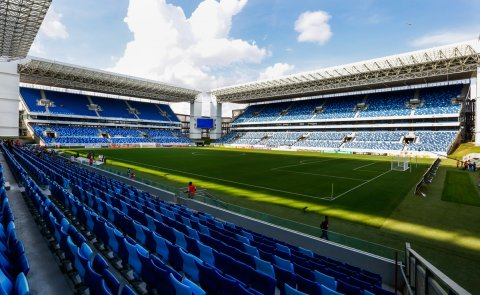 5
California Core Practice Model, Transition Practice Behaviors
Work with the family to prepare for change in advance and provide tools for managing placement changes, social worker changes, and other significant transitions. 
 
Reduce the role of the child welfare and professional services over time and facilitate an increased role for the family’s network and natural supports to help the family build an on-going support system. 
Coordinate with the family’s formal and informal advocates to help the family find solutions and provide on-going support after the child welfare agency is no longer involved.
6
From Place to Place
https://www.youtube.com/watch?v=98UIV-gsE2I
7
Video From Place to Place
Plus/Delta
What in your position can you do to impact better outcomes for youth?
	Core Practice Model, Standards of Practice
Self-Care
8
Table Group ActivityInstructions
As a table group, list the types of potential case transitions and other transitions related to child welfare services that may affect the lives of children and youth in out-of-home care and/or their families.
9
Transition Points
Case Transitions:
Hotline-Community 
Hotline-ER
ER-Referral Closure
ER-Family Maintenance
ER-Court Case
Court Case to FM/FR
FM-Case Closure
FR-Permanency
Personal Transitions:
Placement Changes
Social Worker Changes
Team Changes
Therapist Changes
School Changes
Community Changes
10
Trauma-informed Practice
Complex trauma arises from on-going events
Personally impacting the individual
Can also include harmful social environments, such  as hunger, homelessness, racism, sexism, and violent neighborhoods
11
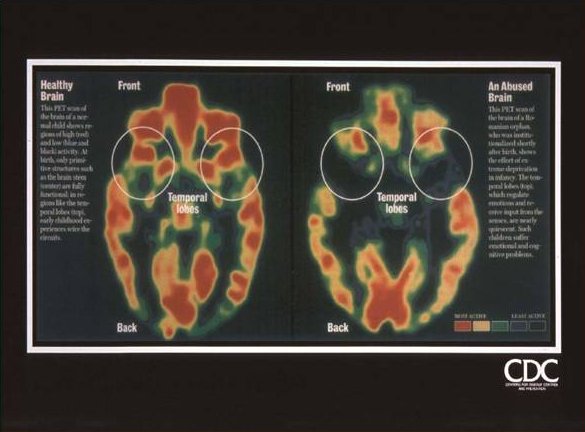 12
Trauma Suitcase
13
Trauma Exposure Continues
Removal
Placement changes
School changes
Social worker changes
Points of transitioning
14
Terminating/Transitioning Cases10 Tips
1. Understand the process
2. Bring it up early
3. Pick the final date
4. Let it out
5. Anger and anxiety are normal
6. Allow for questions
7. Knowing if the family, youth NMD is ready
8. It’s done face to face
9. Final sessions
10. Termination is not the end
15
Activity 2B
Pick one transition point: social worker, therapist, school, or team change. 
Develop one activity you can do with a child, youth, or young adult to help them transition. 
Chart the activity on chart paper.
Be prepared to share with the group.
16
Emotional ResponseTransitions
Read the vignette assigned to your table;
Develop a list of emotions that could arise for each vignette;
Be prepared to share with the larger group.
17
Self-Care
Develop a support group of co-workers
Talk to your supervisor
Take a break
Leave work at work
Laugh often
Exercise
Eat healthy
Spend time with family/friends
Employee Assistance Programs (EAP)
18
Take a Stand
TAKE A
STAND
19
Review Key ConceptsCase Closure
ASFA & CFSR Goals 
Safe and Timely Reunification
Prevent Re-entry into care
20
Strategies for Successful Case Closure
Use of SDM tools: Safety Assessment, Risk Reassessment –with possibility of after care planning
Develop Circles of Support, Safety Networks, and Child and Family Teams
Plan for Aftercare Services
Provide post-reunification services to address children, youth, NMD needs
Social Worker and Child Visits
21
Teaming
Collaborate throughout the life of a case.
Unified service planning, evaluating results, and planning for case closure.
The right mix is key to define strengths and needs.
Help child and family transition to life after child welfare services.
Flexible and supportive.
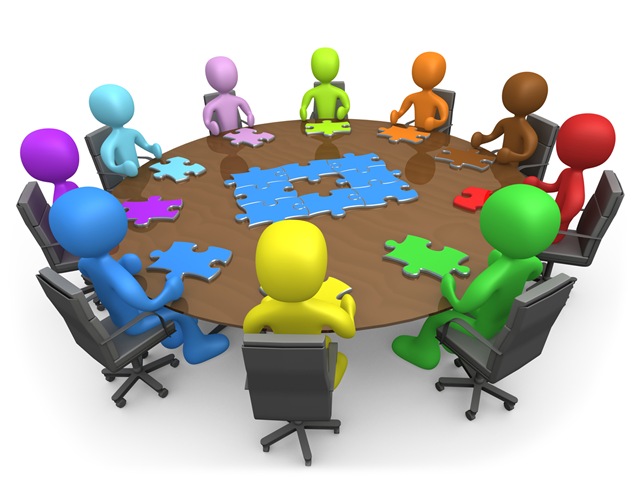 22
Aftercare Planning
Empower youth, young adults or parents, to co-facilitate the meeting.
Keep the reason the family entered the child welfare system in mind.
23
Developing Aftercare Plans
Soft Services
Complicating Factors
Concrete Services
Child/Youth Needs
Adoption/Legal Guardianship
24
Skill Practice
Read the Jefferson Baxter vignette in the Trainee Guide in “SDM In-home Reassessment and Safety Assessment Completion.”
Read instructions “Conversation/Role Play” in the Trainee Guide.
Refer to the SDM Family Risk Reassessment for In-Home cases. 
Form Triads; there will be 3 rounds of role plays.
Engage the father to score item R10 of the SDM tool. 
Observers provide strengths-based feedback.
25
Staffing Risk Reassessment
Individually read the vignette.
Individually list biases, assumptions, conclusions, and feelings that can impact decisions.
Report out.
26
Jefferson Baxter Aftercare Plan
Form groups of 6 trainees
Each group will select a role
Read the vignette of the role selected
Complete the aftercare plan
Don’t forget the strengths and needs discovered when engaging the father around R10
Report out on the aftercare plan developed
27
After 18Review
California Fostering Connections to Success Act, 2010, also known as AB 12 Criteria:
Enrolled in high school or equivalent,
Enrolled in college, community college, or vocational education program, 
Employed 80 hours a month,
Participating in a program designed to remove barriers of employment
Being unable to do any of the above because of medical conditions.
28
AB 12 Goals
Shift to autonomy
Engage in mutual agreements
Permanent connections
Develop independent living plans
29
90-Day Transition Planminimum items covered
Housing
Education
Health Insurance
Mentor/Continued Support Services
Workforce Support/Employment Services
Inform the youth about the power of attorney for health care
30
After 18, 90-Day Transition/Aftercare Plan
Form groups of 4 trainees
Each trainee will select a role
Read the vignette of the  role selected
Complete the aftercare plan
Report out on the aftercare plan developed
31
Voices for Youth: Supporting Adolescents in Foster Care
https://www.youtube.com/watch?v=vu_BAayToJA
32
Closure
Questions
Participant Satisfaction Survey
33